Synthesis and Properties of Cyclooctatetraene Congeners
2014. 12. 3
Tobe Lab.
Kazuya Fujita
1
[Speaker Notes: I’m Kazuya Fujita. I belong to Tobe laboratory.
Today, I will talk about “Synthesis and Properties of Cyclooctatetraene Congeners”.]
Contents
Introduction
      Aromaticity- Hückel’s Rule and NICS(0) value
      Structure and physical properties of cyclooctatetraene and its        congeners
      Biradical character


 Twisted cyclooctatetraene congeners
     Synthesis and physical properties
     My work and results


 Summary
2
[Speaker Notes: These are today’s contents. I’ll start with Huckel’s Rule and NICS(0) value briefly followed by the structures and physical properties of cyclooctatetraene and its congeners. Next, I’ll talk about biradical character. Then, I will explain the synthesis and physical properties of twisted cyclooctatetraene congeners which were undertaken in Tobe Lab recently. Then, I’ll show you my work and results and summarized my presentation.

こちらが本日の発表内容です。
まず、Huckel則・NICS(0)値について簡単に説明し、シクロオクタテトラエンとその類縁体について、構造と物性について説明します。次に、ビラジカル性について説明し、当研究室で合成されたねじれたシクロオクタテトラエン類縁体について合成法と物性について紹介します。最後に私の研究テーマと結果について説明します。]
Hückel’s Rule and NICS(0) Value
Hückel’s Rule:
a rule to distinguish whether cyclic conjugated polyenes will have aromatic property on the basis of stabilization energy
a value by theoretical calculations to estimate aromatic property
NICS(0) value:
p-conjugated
cyclic compounds
number of
p electrons
NICS(0) Value
structure
planar
negative
4N + 2
aromatic (芳香族)
anti-aromatic (反芳香族)
4N
positive
( N = 0, 1, 2, …)
non-planar
non-aromatic (非芳香族)
zero
larger absolute value means stronger aromaticity/anti-aromaticity
3
[Speaker Notes: One important concepts in organic chemistry is aromaticity. By using Huckel’s Rule, we can classify p-conjugated cyclic compounds into three groups on the basis of stabilization energy. If a compound has a planar structure and has 4N+2 p-electrons, it is classified into aromatic. If a compound has a planar structure and has 4N p-electrons, it is classified into anti-aromatic. If a compound has a non-planar structure, it is classified into non-aromatic.
We can also evaluate aromaticity of a compound by theoritical calculations. NICS(0) value is one of the criteria most widely used to estimate aromaticity and it expresses magnetic effects at the center of a ring exerted by surrounding atoms. A negative NICS(0) value indicates that the ring is aromatic, a positive NICS(0) value indicates anti-aromatic, and zeno indicates non-aromatic. And larger absolute value means stronger aromaticity or anti-aromaticity.

有機化学において重要な概念の1つに芳香族性が挙げられ、環状の共役分子を安定化エネルギーに基づいて分類する規則としてHuckel則があります。分子が平面構造の場合、p電子の数が4N+2であれば芳香族、4Nであれば反芳香族、分子が非平面構造の場合、非芳香族に分類されます。
また、ある化合物の芳香族性を理論計算によって見積もることもできます。NICS(0)という値は芳香族性の指標として広く使われており、これは環中心の仮想原子が周囲の原子から受ける磁気的効果の指標です。NICS(0)値が負の場合、その環は芳香族、正の場合反芳香族、0の場合は非芳香族に分類されます。また、その絶対値が大きいほど芳香族性、反芳香族性が大きいことを表します。]
Hückel’s Rule and NICS(0) Value
cyclic conjugated
polyenes
number of
p electrons
NICS(0) Value
planar
negative
4N + 2
aromatic (芳香族)
anti-aromatic (反芳香族)
4N
positive
( N = 0, 1, 2, …)
non-planar
non-aromatic (非芳香族)
zero
benzene
NICS(0): -11.5
Calculatied by HF/6-31G*//B3LYP/6-31G*
resonance (共鳴):
 two forms are not under equilibrate (平衡) 
 the true structure is the mixture of two forms
planar
has 6 p electrons
all bond lengths are equal (1.39 Å)
aromatic
aromatic compound is stabilized by resonance energy
4
[Speaker Notes: For example, benzene is classified into aromatic because it has a planar structure and has 6 p electrons and its NICS(0) value is -11.5. We can draw two forms of benzene alternating the position of single bonds and double bonds. These two forms are called resonance and not under equilibrate. Individual resonance forms are connected by double-headed arrows like this. The true structure of benzene is mixture of these two forms, so bond lengths of benzene are equal. Additionally, aromatic compound is stabilized by resonance energy.

例えば、ベンゼンは平面構造でありp電子の数が6個であるためHuckel則により芳香族に分類され、そのNICS(0)値は-11.5です。ベンゼンは、単結合と二重結合の位置が入れ替わった2つの構造を書くことができます。このような2つの構造は共鳴と呼ばれ、このような両頭矢印で結ぶことで表わされます。共鳴の関係にある分子の真の構造はそれぞれの構造が混ざり合ったものであるため、ベンゼンの結合長はすべて同じ長さになります。また、芳香族性を持つ分子は共鳴エネルギーによって安定化されることが知られています。]
Cyclooctatetraene (COT)
NICS(0): +1.9
=
=
126.1 °
has 8 p electrons
alternating single and double bonds
non planar tub-shaped structure
1.48 Å
1.34 Å
non-aromatic
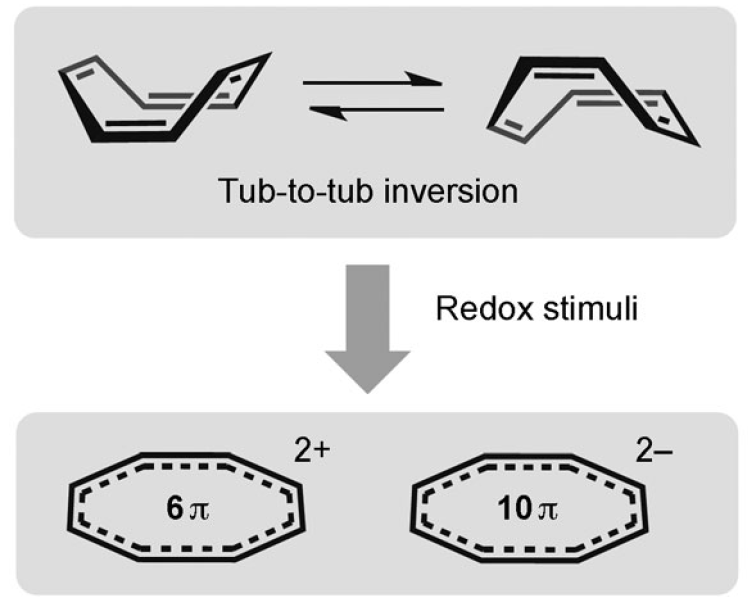 tub-to-tub inversion in solution
flexible p conjugated skeleton
equilibrate (平衡),
not resonance (共鳴)
5
[Speaker Notes: Next, I’ll introduce cyclooctatetraene. Cyclooctatetraene has 8 p-electrons with alternating single and double bonds. Cyclooctatetraene adopts a nonplanar tub-shaped structure bacause this makes the structure more stable due to the bend angle of 120 for an sp2 carbon. For these reasons, cyclooctatetraene is classified into non-aromatic and its NICS(0) value is +1.9. Additionally, cyclooctatetraene undergoes a tub-to-tub inversion in solution like this. So, cyclooctatetraene is known to flexible p-conjugated skeleton.
From here, I will call cyclooctatetraene as COT.

次に、シクロオクタテトラエンについて説明します。シクロオクタテトラエンとは単結合と二重結合が交互につながった8個のp電子を持つ環状の化合物です。基底状態ではこのように折れ曲がった非平面的なtub型構造をとります。これは、sp2炭素の結合角が120度であるため、平面構造をとるより折れ曲がった構造をとるほうが安定であるためです。このため、Huckel則によって、シクロオクタテトラエンは非芳香族に分類されます。また、シクロオクタテトラエンは溶液中ではこのようなtub-to-tub反転と呼ばれる構造変化を起こすことが知られています。ベンゼンとは異なり、基底状態が折れ曲がった構造をとっているため、シクロオクタテトラエンは柔軟なp共役骨格として知られています。
以下、シクロオクタテトラエンのことをCOTと呼びます。]
COT Congeners and NICS(0) Value
NICS(0): +1.9
has 8 p electrons
non-planar
non-aromatic
Planarized COT by introducing substituents
NICS(0): +17.4
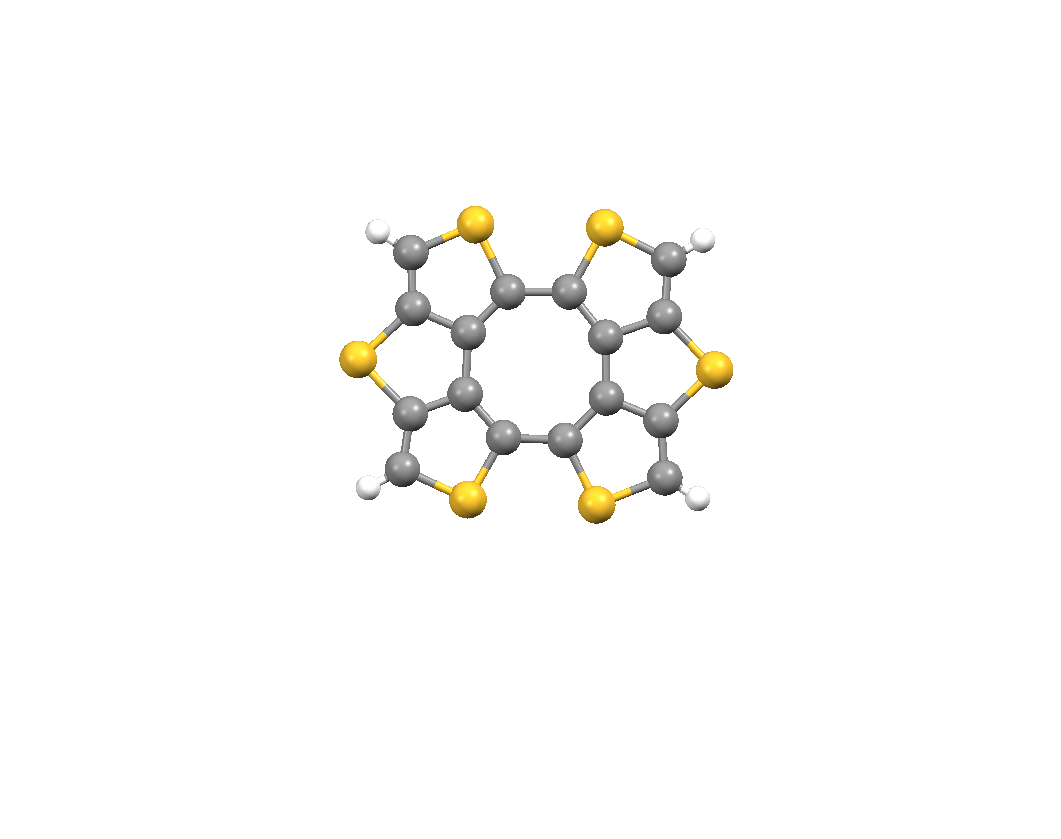 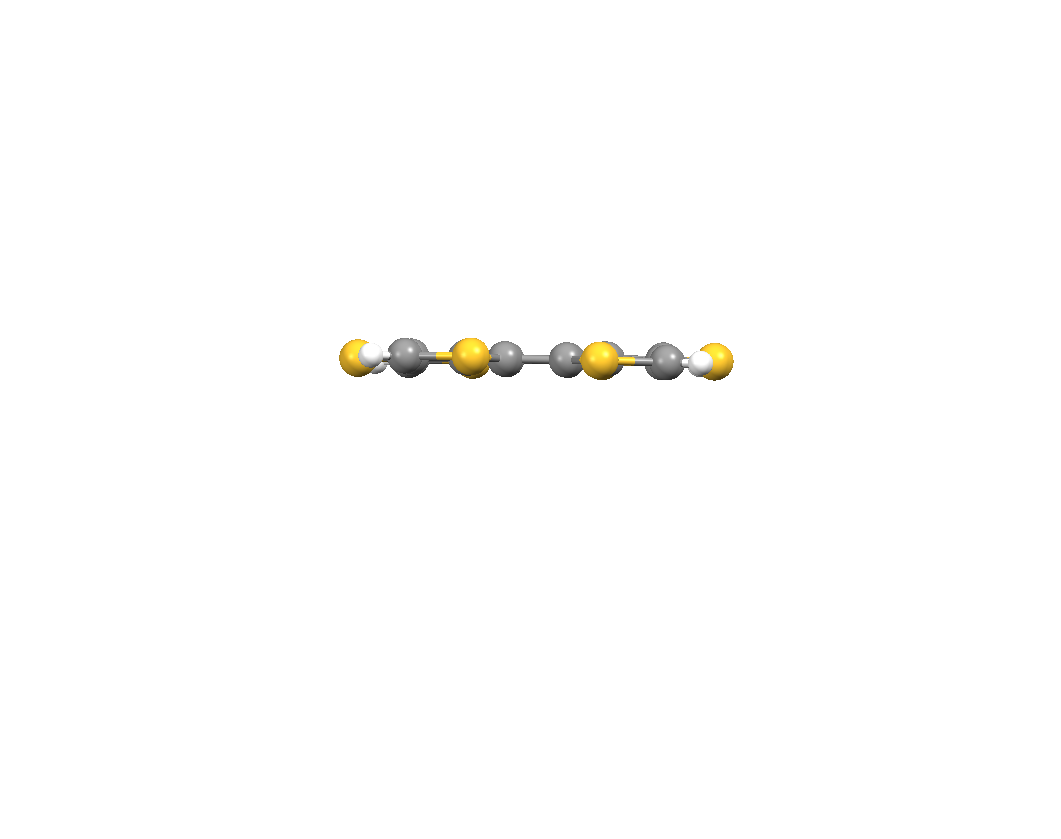 Crystal structure of 1
anti-aromatic
Nishinaga, T. et al. J. Am. Chem. Soc. 2010, 132, 1066.
6
[Speaker Notes: Due to the non-planar tub-shaped structure, COT can change its conformation by changing surrounding environment. Recently, COT congeners having different magnitude of bend angle have been synthesized by introducing substituents and their aromaticity have been investigated. For example, COT congener 1 which was fused four thiophenes bridged by sulfur atom was synthesized. X-ray crystallographic structure analysis revealed that 1 has a planar structure. NICS(0) value of 1 was +17.4 and this indicated that planalized COT ring showed strong anti-aromaticity.

COTは非平面のtub型の構造をとるため、COTの周囲の環境を変化させることでその構造を変化させることができます。近年、置換基を導入することで折れ曲がり角が異なるCOT類縁体が合成され、その芳香族性の変化について調査されています。例えば、COTにチオフェン環を縮環させ、それをさらに硫黄原子で架橋した化合物1が合成されました。単結晶X線構造解析から1は平面構造をとっていることがわかりました。中央のCOT環のNICS(0)値は+17.4であり、8個のp電子を有するCOTの構造を平面に固定すると反芳香族性を示すことがわかりました。]
Biradical Character
Ethylene
cleavage of p bond (double bond) leads to loss of bonding energy
closed shell
open shell
o-Quinodimethane
open shell structure is stabilized by forming benzene ring
open shell structure contributes to resonance hybride and has diradical character
resonance　(共鳴)
closed shell
open shell
Formal [4+4] dimerization of o-quinodimethane
7
Boekelheide, V. et al. J. Am. Chem. Soc. 1981, 103, 1777.
[Speaker Notes: Next, I’ll talk about biradical character. First, let’s think about the structure of ethylene. The structure of ethylene is normally drawn like this having a double bond and we call this a closed shell structure. We can also draw the another structure having two radicals like this and we call this an open shell structure. However, open shell structure is unfavorable because cleavage of double bond, in other words p bond, leads to loss of bonding energy. So, ethylene is drawn as a closed shell structure.
Next, let’s think about o-quinodimethane. Closed shell structure of o-quinodimethane is drawn like this. We can also draw an open shell structure having two radicals like this. Cleavage of p-bonds leads to loss of bonding energy. However, the open shell structure is stabilized by the benzene ring which gives rise to a resonance energy. Therefore, the open shell structure contributes to the resonance hybrid. Compounds in which open shell structure contributes to the resonance hybrid like o-quinodimethane are called biradical species and they have diradical character. Compounds with biradical character are known to have high reactivity. For example, o-quinodimethane generated by thermal cleavage of a cyclobutane ring underwent formal [4+4] dimerization to form bonds between radicals and compound with eight ring in the center was obtained. 

次に、ビラジカル性について説明します。例えば、エチレンの構造を書く場合、二重結合すなわちp結合を有している閉殻構造のほかに、二重結合が開裂しラジカルを2つ持つこのような開殻構造を書くことができます。しかし、p結合が開裂すると結合エネルギーが失われるため、エチレンには開殻構造の寄与はなく通常閉殻構造で表されます。次に、閉殻構造がこのように表されるo-キノジメタンを考えます。エチレンの場合と同様に2つのラジカルを持つ開殻構造を書くことができます。p結合が開裂した分エネルギーが失われますが、ベンゼン環が形成されることで安定化エネルギーを受けることができます。このため、o-キノジメタンはp結合の開裂によって失われるエネルギーをベンゼン環が形成されることによる共鳴安定化によって補うことができるため、共鳴に開殻構造が寄与します。このような、共鳴に開殻構造が寄与する分子をビラジカル性を有する分子と呼びます。このようなビラジカル性を持つ化合物はジラジカルとしての性質を持つため不安定で反応性が高いことが知られています。例えば熱反応でシクロブタン環を開裂することによって反応系中でo-キノジメタンを発生させるとラジカル間に結合が形成される形式的[4+4]二量化反応が起き、中央に8員環を持つ化合物が得られることが報告されています。]
Dimerization of Indeno[2,1-a]fluorenes
dimerization and formation of COT ring undergo one step
 more p conjugated system having COT ring can be synthesized
new synthetic method of COT congeners
8
[Speaker Notes: In Tobe laboratory, dimerization of indenofluorene was undertaken. By treating potassium tert-butoxide to dibromodihydroindeno[2,1-a]fluorene 2, dimer 5 was obtained in 34% yield. A plausible reaction mechanism is shown here. 1,4-elimination of hydrogen bromide from 2 gives bromoindeno[2,1-a]fluorene 3 which has o-quinodimethane structure. [4+4] dimerization of 3 gives 4 and subsequent elimination of two molecules of hydrogen bromide gives dimer 5. In this reaction, dimerization and formation of COT ring took place in one operation. By the way, by using this dimerization reaction of indenofluorene derivatives, more p conjugated system having COT ring can be synthesized. So, dimerization of indenofluorene may provide a new synthetic method of COT congeners.

次に、当研究室で行われたインデノフルオレンを利用した二量化反応について説明します。このようなジブロモジヒドロインデノ[2,1-a]フルオレン2に対して塩基としてt-BuOKを作用させたところ、中央にCOT環を持つこのような二量体5が得られました。これは、2に対して塩基を作用させると1,4-脱臭化水素反応によってo-キノジメタン骨格を持つブロモインデノフルオレンが発生し、[4+4]二量化反応によってこのような二量体が得られた後、さらに脱臭化水素反応が起きることでCOT環が形成され二量体5が得られたと考えられます。本反応は、二量化とCOT環の形成が1回の操作で起きます。ところで、このようなインデノフルオレン誘導体の二量化を用いることでよりp共役系が拡張したCOT類縁体を合成することができると考えられます。このため、このようなインデノフルオレン骨格を用いた[4+4]二量化反応は新たなCOT類縁体の合成法として期待されます。]
Crystal Structure and NICS(0) Value of Dimer 5
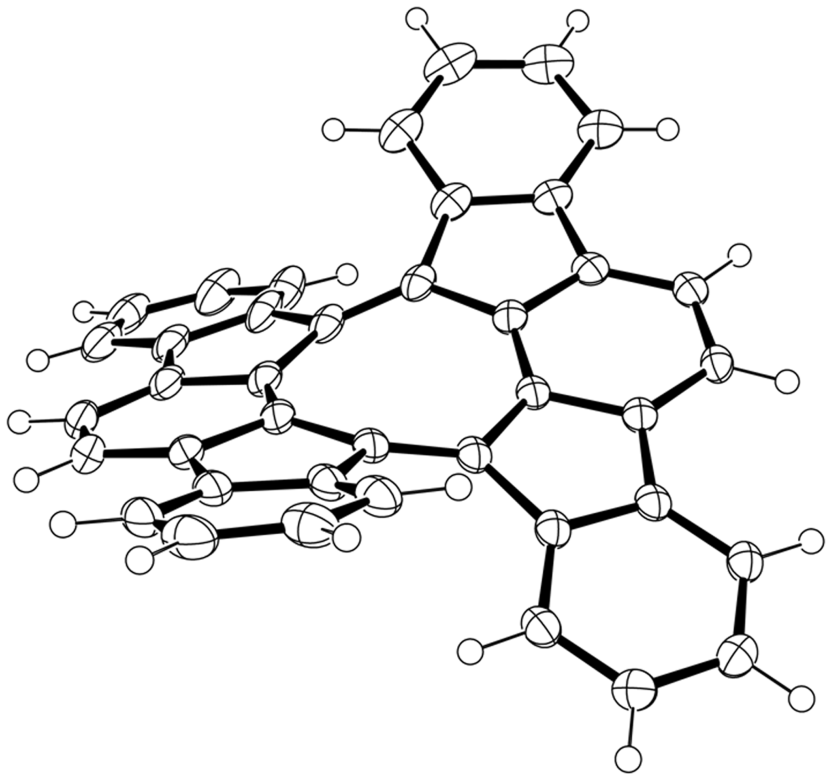 torsion angle
C1-C1’-C4’-C4 
C2-C3-C3’-C2’
29.2 °
38.6 °
C4
C2
C1
C3
C1’
C3’
COT ring is twisted
C2’
NICS(0): +11.9
C4’
decreased
anti-aromaticity
steric repulsion
An ORTEP drawing of Dimer 5.
Single crystals of 5 suitable for X-ray analysis were obtained from benzene/methanol.
9
Calculatied by HF/6-31G*//B3LYP/6-31G*
[Speaker Notes: This is the crystal structure of dimer 5. COT ring in the center is twisted due to the steric repulsion between the closely located hydrogens attached to the peripheral benzene rings. There are few compounds with twisted COT ring , so it is of great interset to study the physical properties of twisted COT ring. NICS(0) value of twisted COT ring is +11.9, and this indicates that twisted COT ring shows anti-aromaticity. However, smaller NICS(0) value than planarized COT congeners indicates the decreased anti-aromaticity owing to the geometrical twisiting.

こちらが二量体5の単結晶X線構造解析の結果です。C2-C3とC2’-C3’が作る二面角が38.6°と中央のCOT環がねじれていることが明らかとなりました。これは、隣接するベンゼン環の水素間の立体反発によるためだと考えられます。このようなねじれたCOT環をもつ化合物の合成例はほとんどなく、ねじれたCOT環を持つ化合物の物性に興味がもたれます。中央のねじれたCOT環のNICS(0)値は+11.9と反芳香族性を示すものの、その程度は完全に平面化されたCOTよりも小さくなることが明らかとなりました。]
My Work
10
Tobe, Y. et al. Angew. Chem. Int. Ed. 2013, 52, 4184.
[Speaker Notes: 以上のことから私は、インデノフルオレンの形式的[4+4]二量化反応の一般性を確認すること、新たなp共役系を持つCOT類縁体を合成しその物性を調査することを研究の目的としました。置換基を導入した誘導体の合成によりねじれの違い、非対称な二量体の合成の可能性を探ることを目的とし、Me基、Ph基を導入した二量体6および7の合成、また、末端のベンゼン環をナフタレン環に拡張した二量体8の合成を検討しています。当研究室では、8に類似の二量体が酸化的に結合を形成し、このような化合物が得られることを報告しています。二量体8において同様の反応が起きると、COT環を持つこのようなp共役系化合物8’を合成することができると考えられます。本発表では時間の都合上、二量体7と8’の合成検討について説明したいと思います。]
Structures of Dimer 7 and 8’
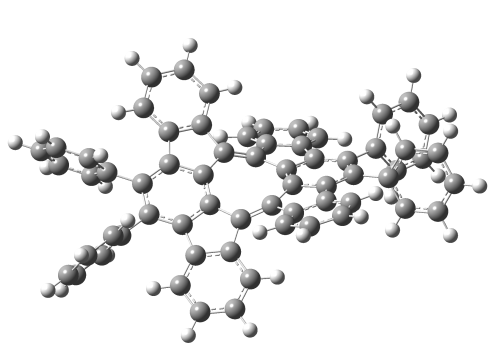 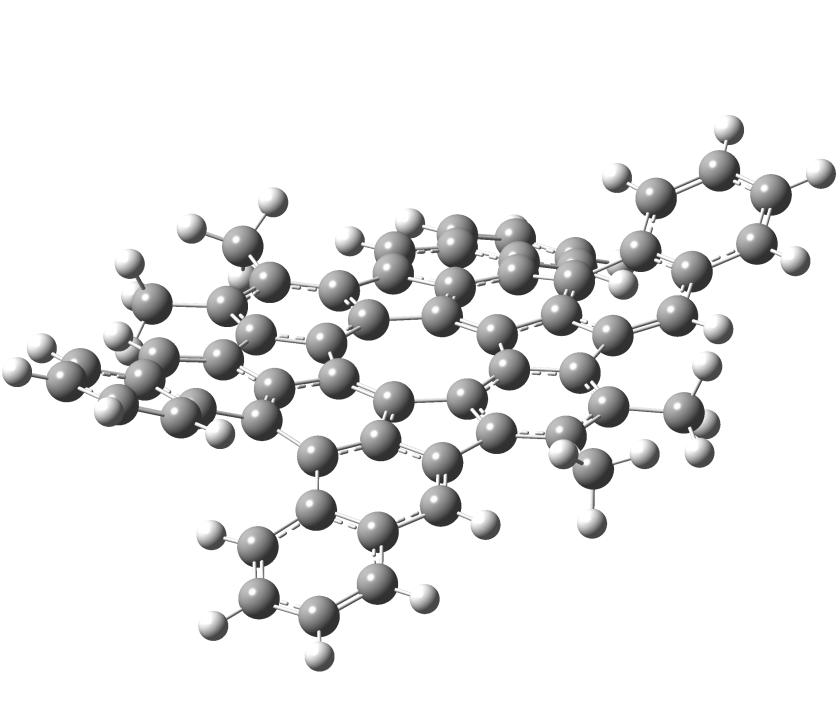 Optimized structure by DFT
(B3LYP/6-31G* )
11
[Speaker Notes: こちらはDFT計算によって最適化された二量体7及び8’の構造です。二量体7の中央のCOT環は二量体5と同様にねじれた構造をとっています。そのLUMOは低い準位でありHOMO-LUMO gapは比較的小さいことから、有機半導体や新規電子受容体材料としての利用に興味がもたれます。また、二量体8’の中央のCOT環は脱水素化によって平面構造をとっており、その物性に興味が持たれます。]
Synthesis of dibromodihydroindenofluorene 12
Mataka, S. et al. New. J. Chem. 2003, 27, 1377.
12
[Speaker Notes: それではまず、二量体7の合成について説明します。ジエン9とアセチレン誘導体とのDiels-Alder反応によってジエステル10を合成し、分子内Friedel-Crafts反応によってジケトン11を合成しました。水素化ホウ素ナトリウムによる還元、および三臭化リンによる臭素化によって、ジブロモジヒドロインデノフルオレン誘導体12を合成しました。]
Attempted Synthesis of Dimer 7
13
[Speaker Notes: 12に対して塩基として過剰量のカリウム tert-ブトキシドを反応させたところ、期待した二量体7は得られず、低収率ながら12が酸化されたジケトンが得られました。これは、中間体として発生したブロモインデノフルオレンと、酸素を除く操作をしたにもかかわらず反応系中に存在していた少量の酸素が反応したためだと考えられます。
異性化]
Reaction Mechanism of Dimerization
Calculated at RB3LYP/6-31G(d) + LanL2DZ (for Br) (TS1, INT2)
Calculated at UB3LYP/6-31G(d) + LanL2DZ (for Br) (INT1, TS2)
by Dr. Nobusue, S
14
[Speaker Notes: 二量体が得られなかった理由を考察するために、当研究室で行われた二量体5の遷移状態計算を参考にしました。二量体5の生成機構として2の脱臭化水素反応によって生成した3の赤丸で示した炭素間で結合を形成することで中間体INT1が生成し、さらに赤丸で示した部分で結合を形成した中間体2を経て、二量体5が生成する機構が考えられます。このような反応経路において、遷移状態TS1に注目しました。]
Reaction Mechanism of Dimerization
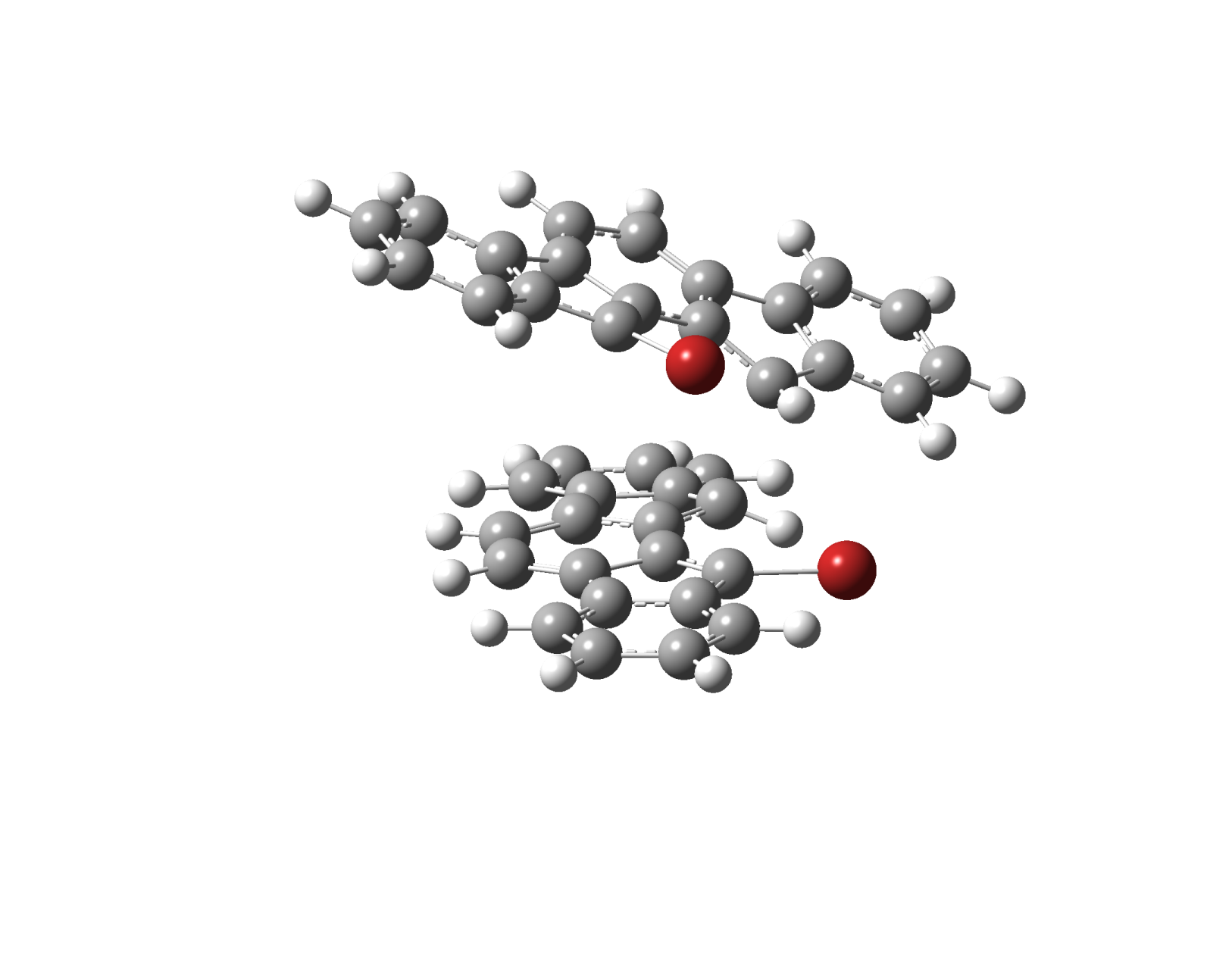 Structure of TS1
15
Calculated at RB3LYP/6-31G(d) + LanL2DZ (for Br)
[Speaker Notes: こちらが、計算によって得られた遷移状態1の構造です。2つのインデノフルオレン骨格が直交して重なる構造であり、赤い点線部で結合が形成されます。]
Energy Diagram of Dimerization
TS2
TS1
INT1
3
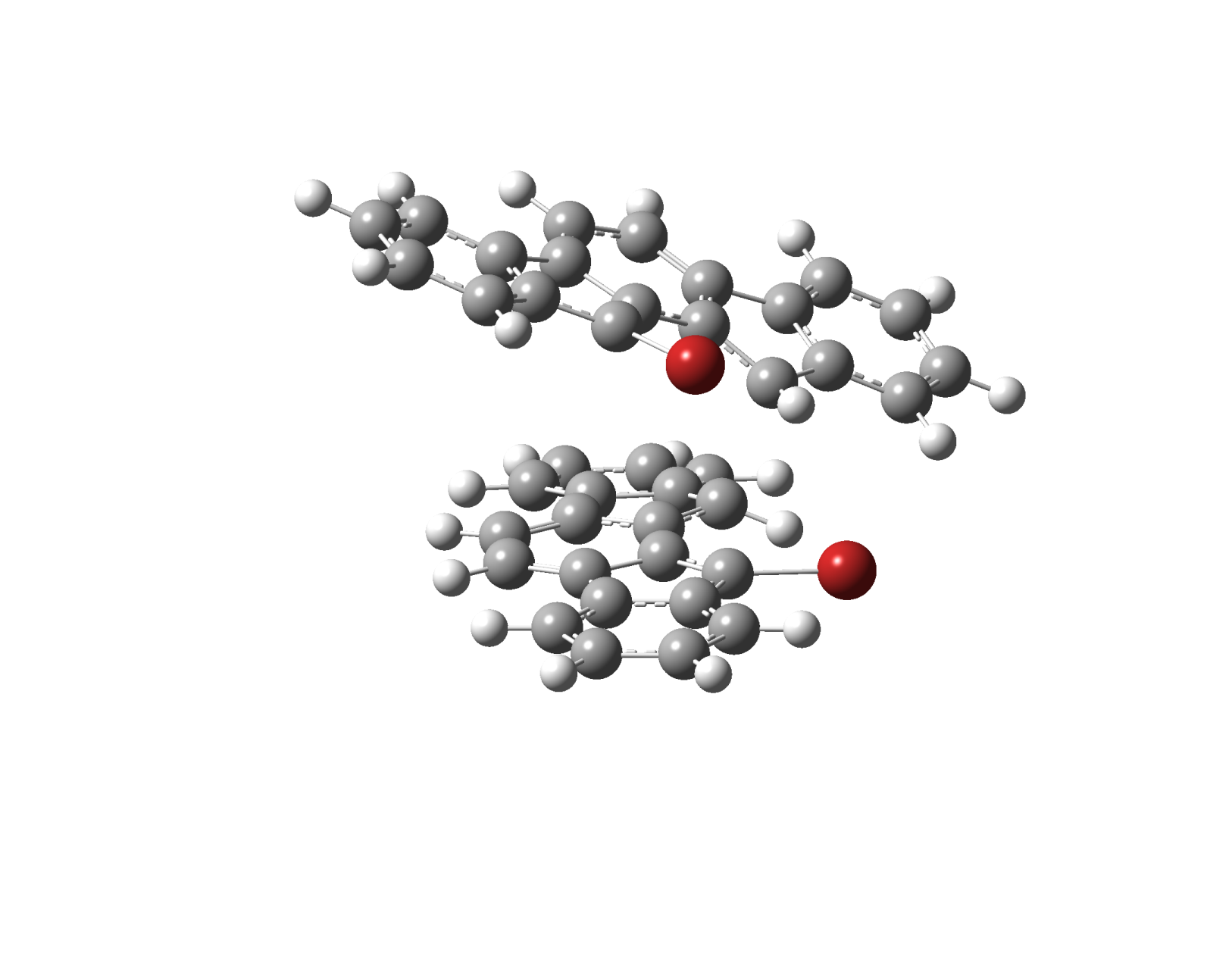 Relative energy / kcal mol-1
INT2
5
= Ph
TS1
reaction coordinate
Calculated at RB3LYP/6-31G(d) + LanL2DZ (for Br) (TS1, INT2); Calculated at UB3LYP/6-31G(d) + LanL2DZ (for Br) (INT1, TS2) by Dr. Nobusue, S
16
[Speaker Notes: また、こちらは出発原料である3を基準とし、遷移状態・中間体、および二量体5のエネルギーを示したものです。先ほど示した通り、遷移状態TS1は2つのインデノフルオレン骨格が直交して重なる構造です。青丸の部分にフェニル基が導入された場合、他方のインデノフルオレン骨格との立体障害によって活性障壁が高くなることで二量化が起こりにくくなり、二量化する前に反応系中に存在する酸素と反応したために、ジケトンが生成したのだと考えられます。今後、反応条件を変え、二量体7の合成を検討する予定です。]
Energy Diagram of Dimerization
TS2
higher activation barrier
TS1
INT1
3
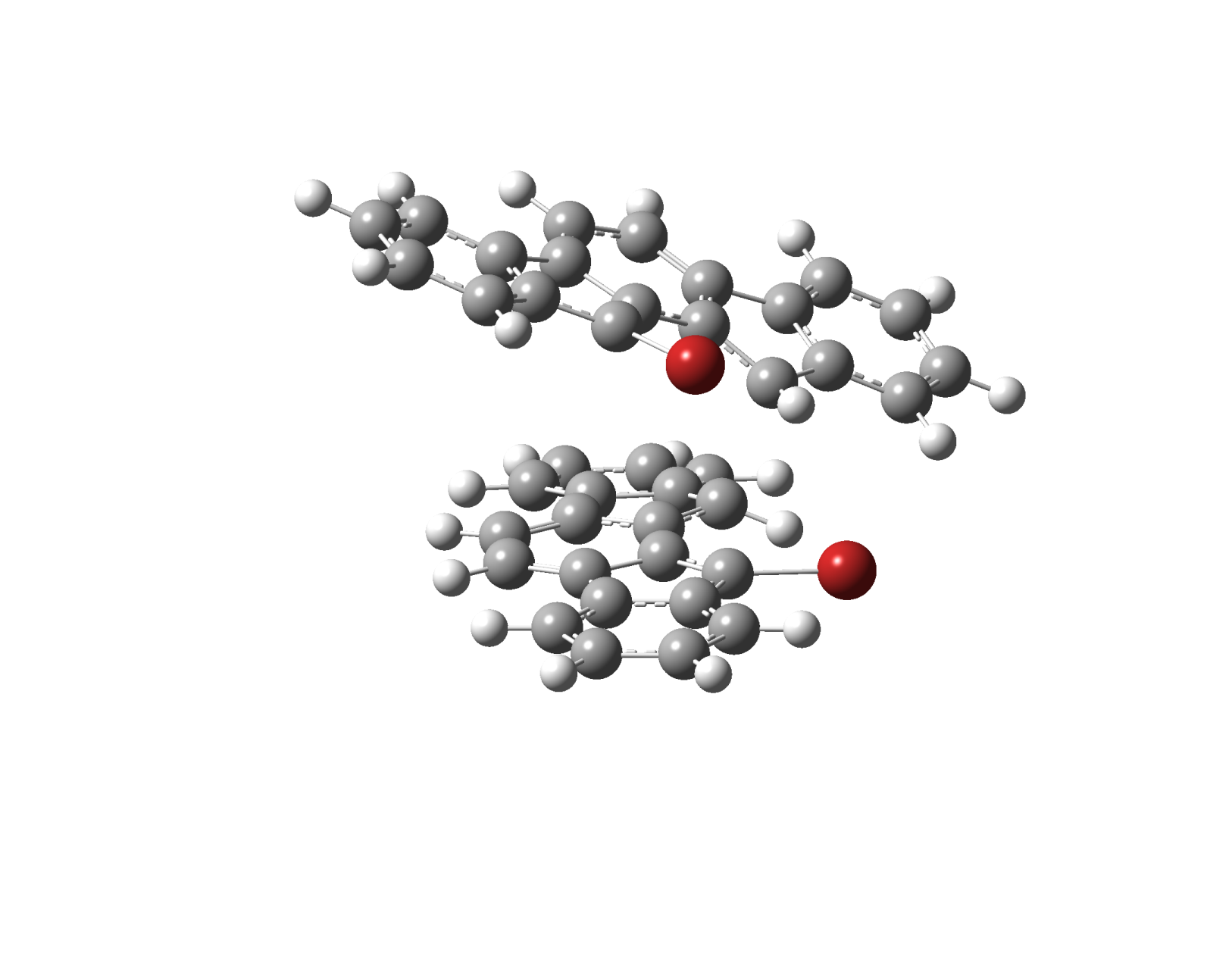 Relative energy / kcal mol-1
INT2
5
= Ph
TS1
reaction coordinate
Calculated at RB3LYP/6-31G(d) + LanL2DZ (for Br) (TS1, INT2); Calculated at UB3LYP/6-31G(d) + LanL2DZ (for Br) (INT1, TS2) by Dr. Nobusue, S
17
[Speaker Notes: また、こちらは出発原料である3を基準とし、遷移状態・中間体、および二量体5のエネルギーを示したものです。先ほど示した通り、遷移状態TS1は2つのインデノフルオレン骨格が直交して重なる構造です。青丸の部分にフェニル基が導入された場合、他方のインデノフルオレン骨格との立体障害によって活性障壁が高くなることで二量化が起こりにくくなり、二量化する前に反応系中に存在する酸素と反応し、ジケトンが生成したのだと考えられます。今後、反応条件を変え、二量体7の合成を検討する予定です。]
Synthetic Scheme of Dimer 8 and 8’
†　Steven, G. N. et al. PCT Int. Appl. US 03/022898, A1, 2003. 
‡　Lai, Y-H. et al. J. Chem. Soc. Perkin Trans. 2 1993, 7, 1377.
18
[Speaker Notes: 次に、二量体8および8’の合成について説明します。13を出発原料とし、ヨウ素化・エステル化・ボロン酸エステル化の3段階の反応で14を収率22%で合成しました。さらに、15から臭素化・Sandmeyer反応の2段階で合成された16と14との鈴木カップリングによってジエステル17を合成しました。今後、17から二量体7と同様にして前駆体である18を合成し、二量体8および8’の合成を検討する予定です。]
Summary
Non-planar tub-shaped COT exhibits non-aromaticity and planarized COT exhibits anti-aromaticity.
 Twisted COT congener was formed by dimerization of indeno[2,1-a]fluorenes and its twisted COT ring exhibits decreased anti-aromaticity.
 Synthesis of Ph-substituted indenofluorene dimer was attempted, but unexpected reaction occurred.
19
[Speaker Notes: This is a summary of my presentation. Tub-shaped COT exhibits non-aromaticity and planized COT congeners exhibit anti-aromaticity. Twisted COT congeners was formed by dimerization of indeno[2,1-a]fluorenes and twisted COT ring exhibits decreased anti-aromaticity. Synthesis of Ph-substituted indenofluorene dimer was attempted. However, unexpectedly due to steric repulsion the desired reaction did not occur.

本発表のsummaryです。
非平面のtub型のCOTは非芳香族性を示し、その構造を平面に固定すると反芳香族性を示すことが分かりました。
インデノ[2,1-a]フルオレンの二量化反応によってねじれた構造を持つCOT類縁体が合成され、そのねじれたCOT環は反芳香族性を示すものの、その程度は小さくなっていることが分かりました。Ph基を導入したインデノフルオレン二量体の合成を検討しましたが、予想外にもおそらく立体障害のため期待した二量体は得られませんでした。今後、反応条件を変えながら二量体6、7、8の合成を検討する予定です。]